সবাইকে শুভেচ্ছা
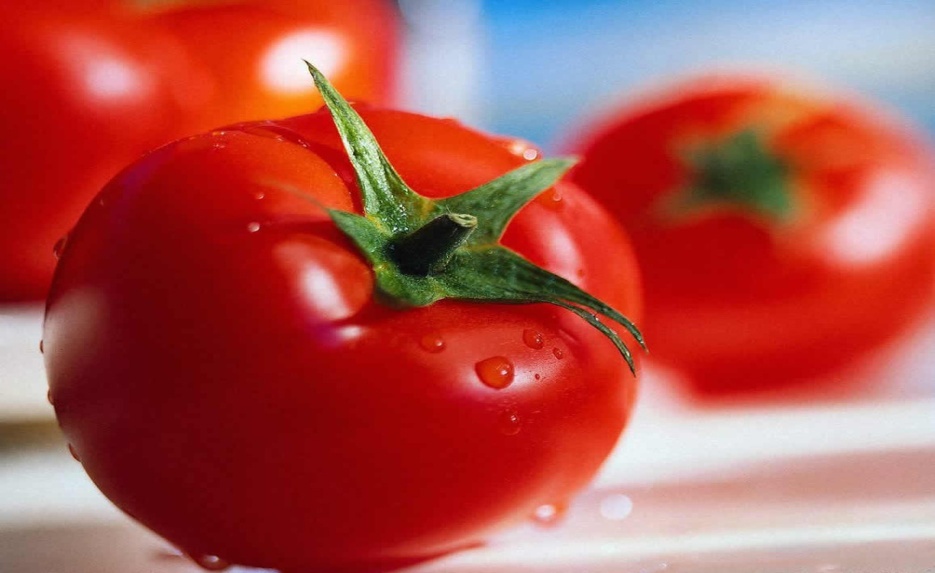 পাঠ পরিচিতি
শিক্ষক পরিচিতি
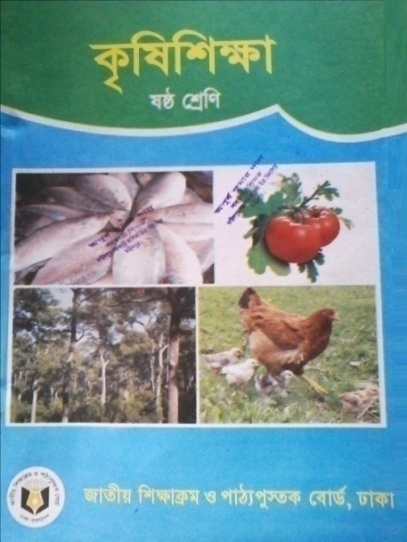 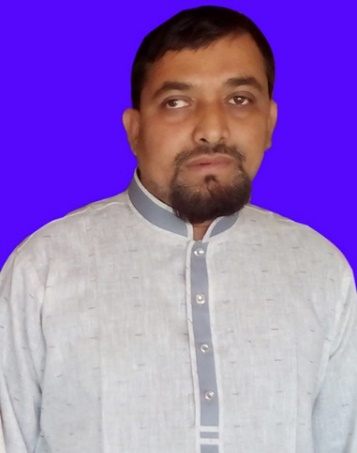 মোহাম্মদ মাসউদ করিম
        সহকারী শিক্ষক (কম্পিউটার)
মাধাইমুড়ী আলিম মাদ্রাসা
দুপচাঁচিয়া, বগুড়া
মোবাইল-০১739040044
E-mail: masud.k1982@gmail.com
কৃষি শিক্ষা
ষষ্ঠ শ্রেণি
পঞ্চম অধ্যায় 
কৃষিজ উৎপাদন
পাঠ-6
ছবিগুলো ভালোভাবে লক্ষ কর।
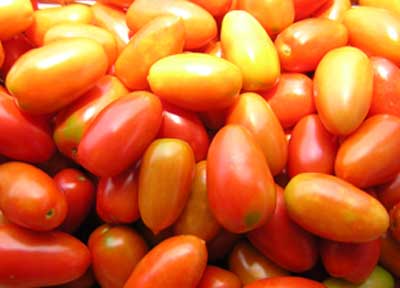 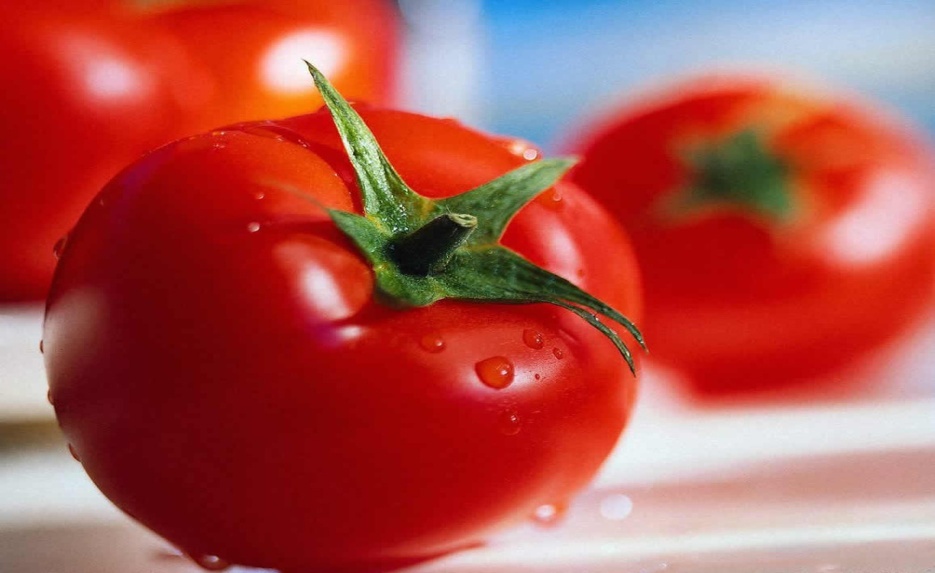 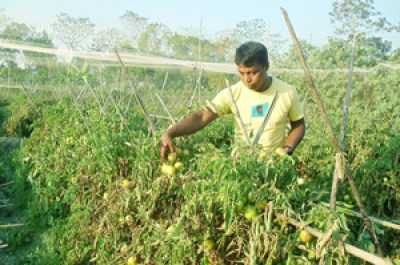 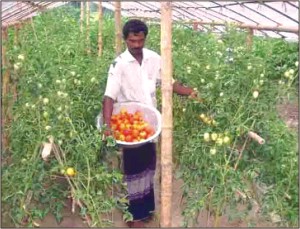 প্রশ্নঃ ছবিগুলো দেখে আমরা কী বুঝতে পারছি?
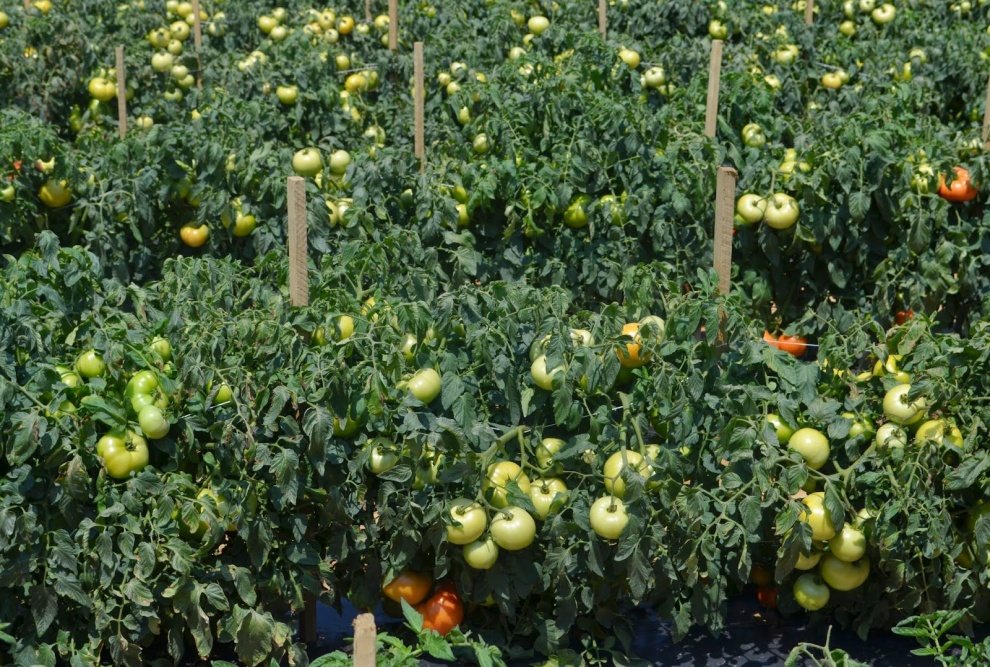 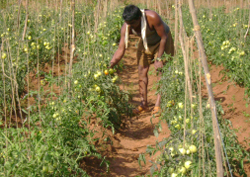 উত্তরঃ টমেটো উৎপাদন।
আজকের পাঠ
টমেটো উৎপাদন পদ্ধতি
শিখনফল
এ পাঠ শেষে শিক্ষার্থীরা -
১। টমেটো ও এর জাত সম্পর্কে বলতে পারবে।  
২। টমেটোর চারা উৎপাদন পদ্ধতি বর্ণনা করতে পারবে। 
৩। টমেটোর জমি তৈরি ও সার প্রয়োগ সম্পর্কে ব্যাখ্যা করতে পারবে। 
৪। টমেটোর চারা রোপণ ও আন্তঃপরিচর্যা সম্পর্কে বর্ণনা করতে পারবে।
টমেটো
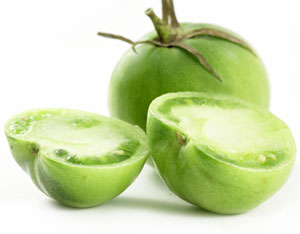 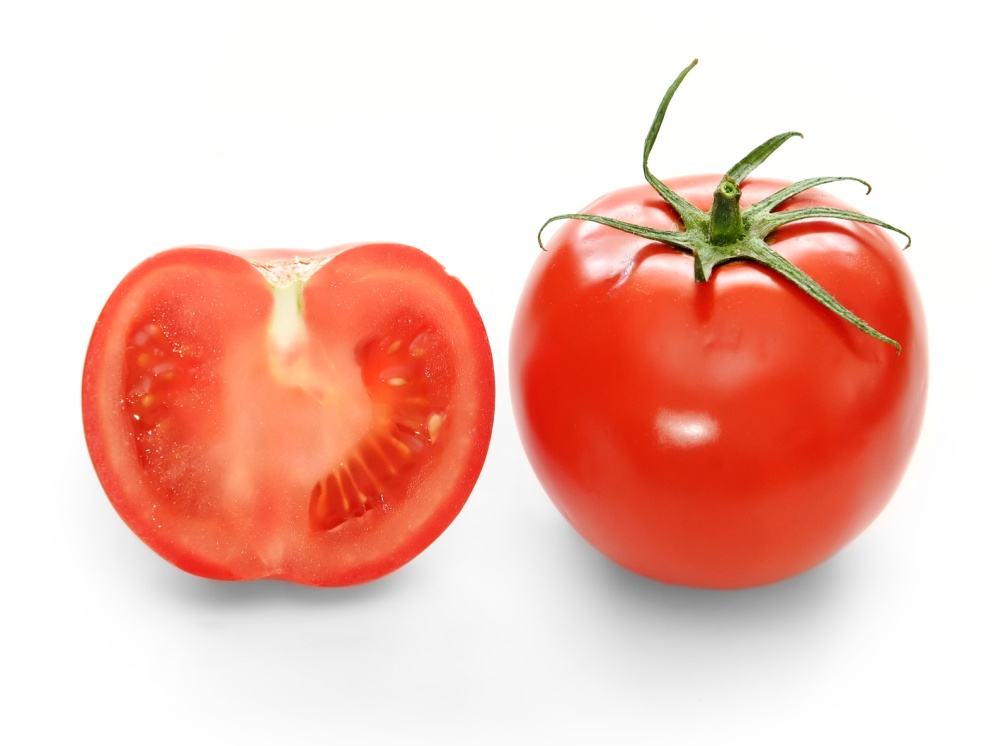 টমেটো ভিটামিন এ, বি এবং সি সমৃদ্ধ একটি সবজি। কাঁচা ও পাকা টমেটো রান্না এবং পাকা টমেটো সালাদ হিসেবে খাওয়া  হয়।
টমেটো এর বিভিন্ন জাত
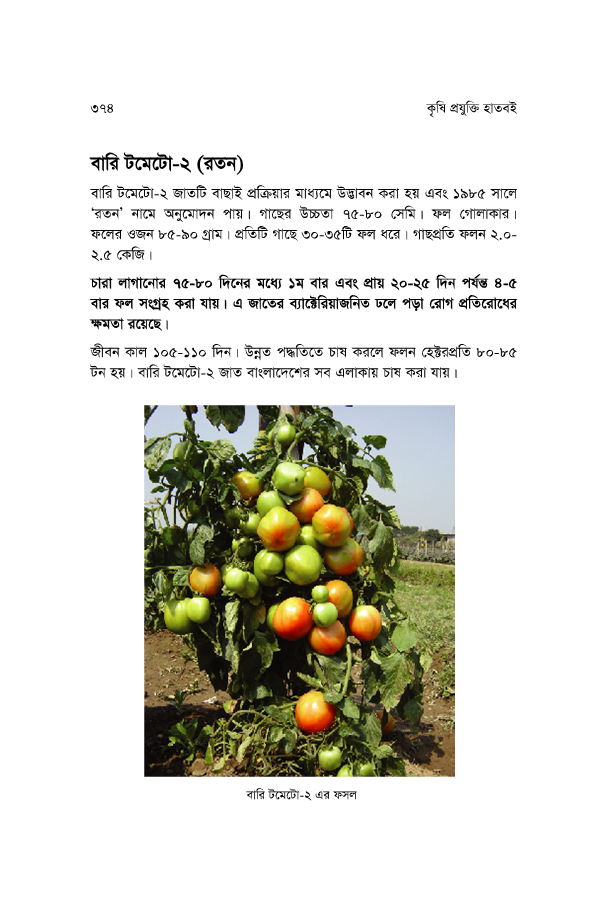 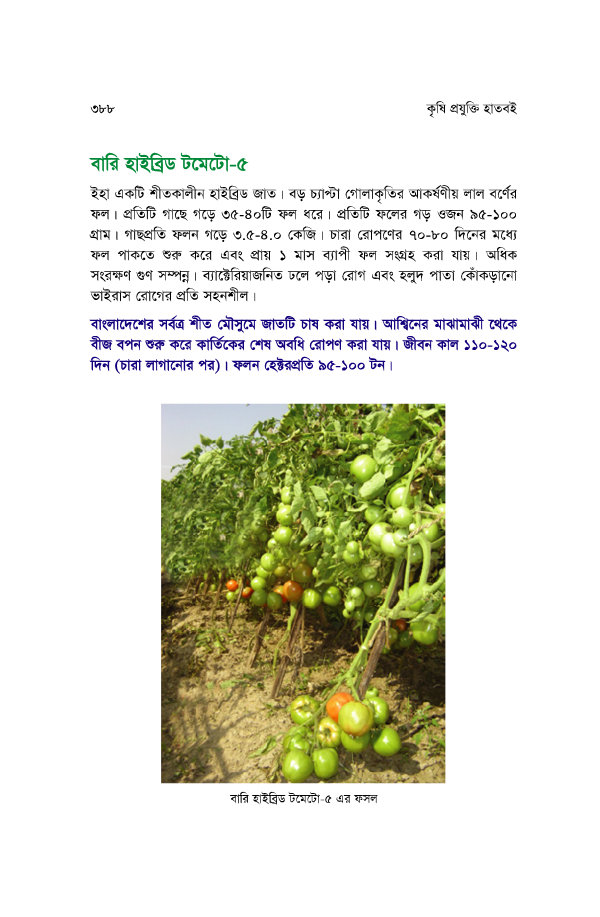 বারি টমেটো-৫
বারি হাইব্রিড টমেটো-৫
টমেটো চাষের মাটি
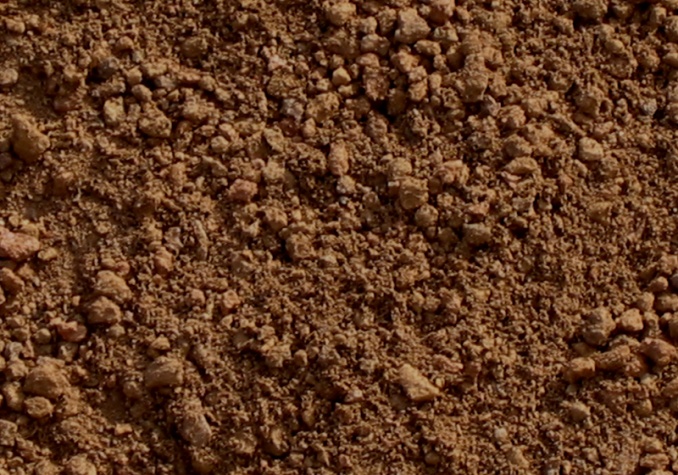 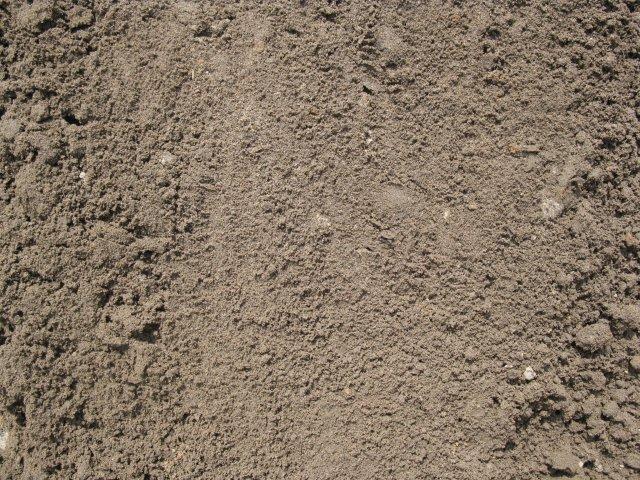 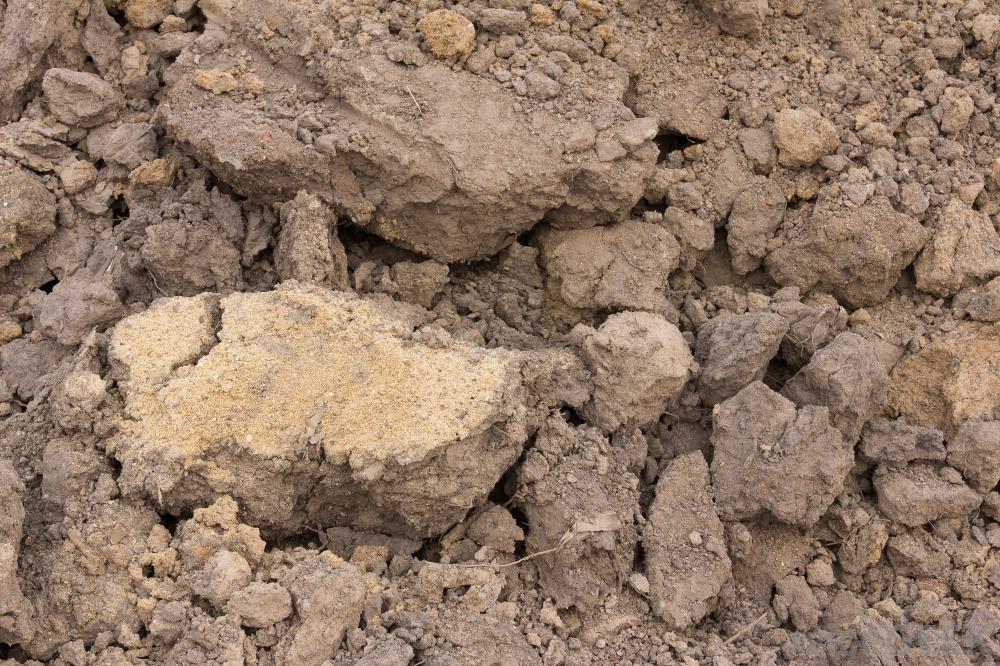 বেলে-দোঁআশ মাটি
দোঁআশ মাটি
এঁটেল দোঁআশ মাটি
উর্বর দোআঁশ মাটি টমেটো চাষের জন্য উত্তম। তবে উপযুক্ত পরিচর্যায়  বেলে-দোআঁশ মাটি থেকে এঁটেল-দোআঁশ সব মাটিতেই টমেটো ভাল জন্মে।
টমেটো চারা উৎপাদন পদ্ধতি
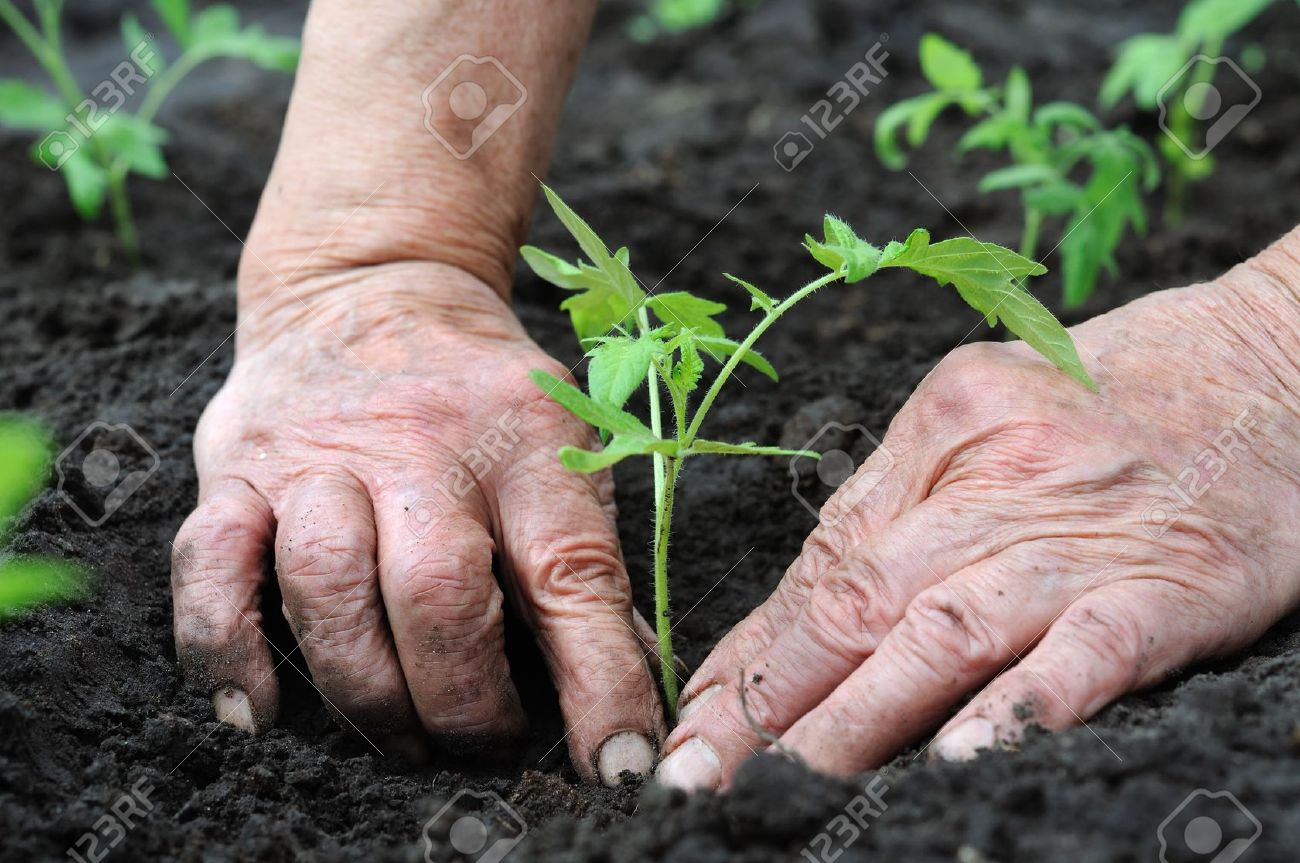 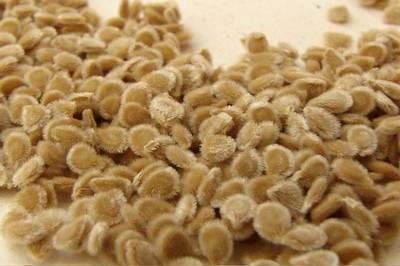 প্রথমে ৪ টি বীজতলায় (৩মিটার× ১ মিটার) ৫০ গ্রাম করে ঘন করে বীজ বুনতে হয়।
বীজ গজানোর ৮-১০ দিন পরে চারা তুলে দ্বিতীয় বীজতলায় ৪×৪ সেমি দূরে রোপণ  করতে হয়।
একক কাজ
কীভাবে টমেটোর চারা উৎপাদন করা হয় ?
জমি তৈরি
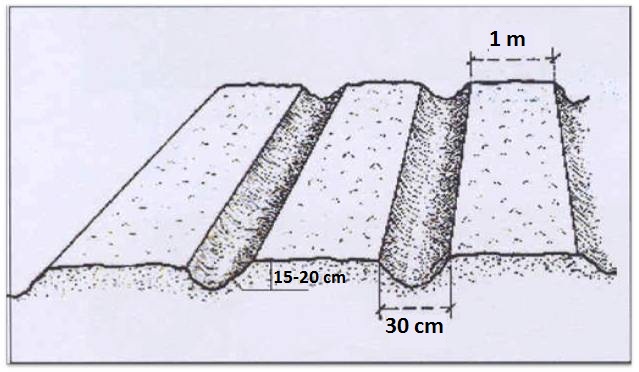 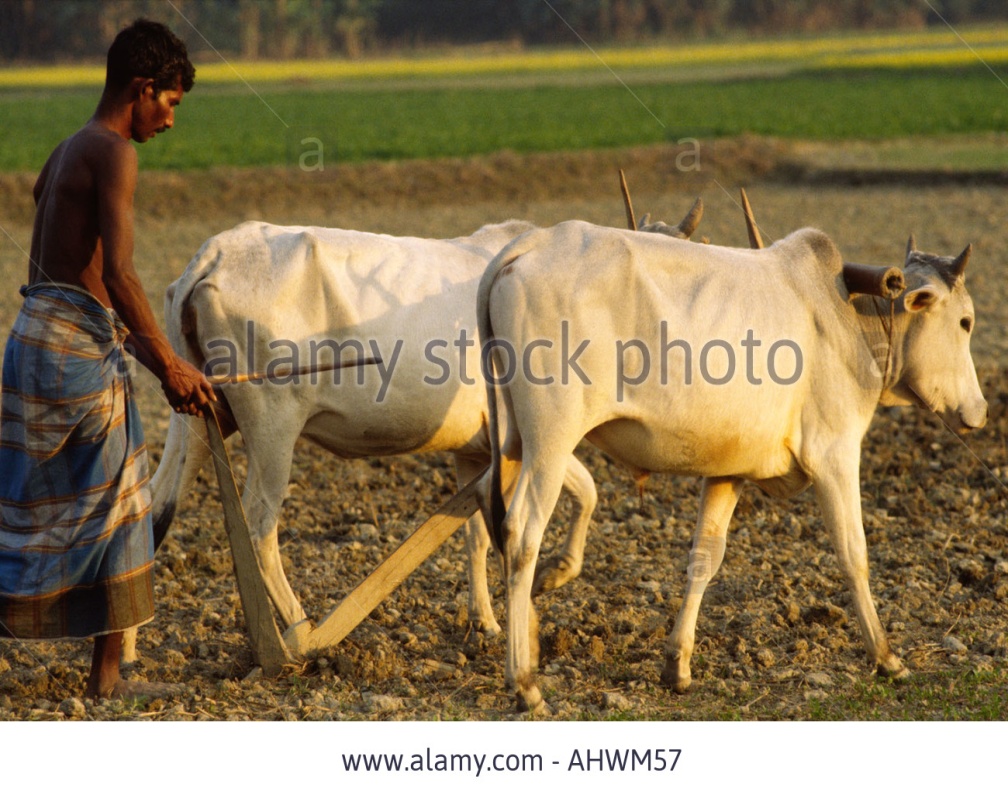 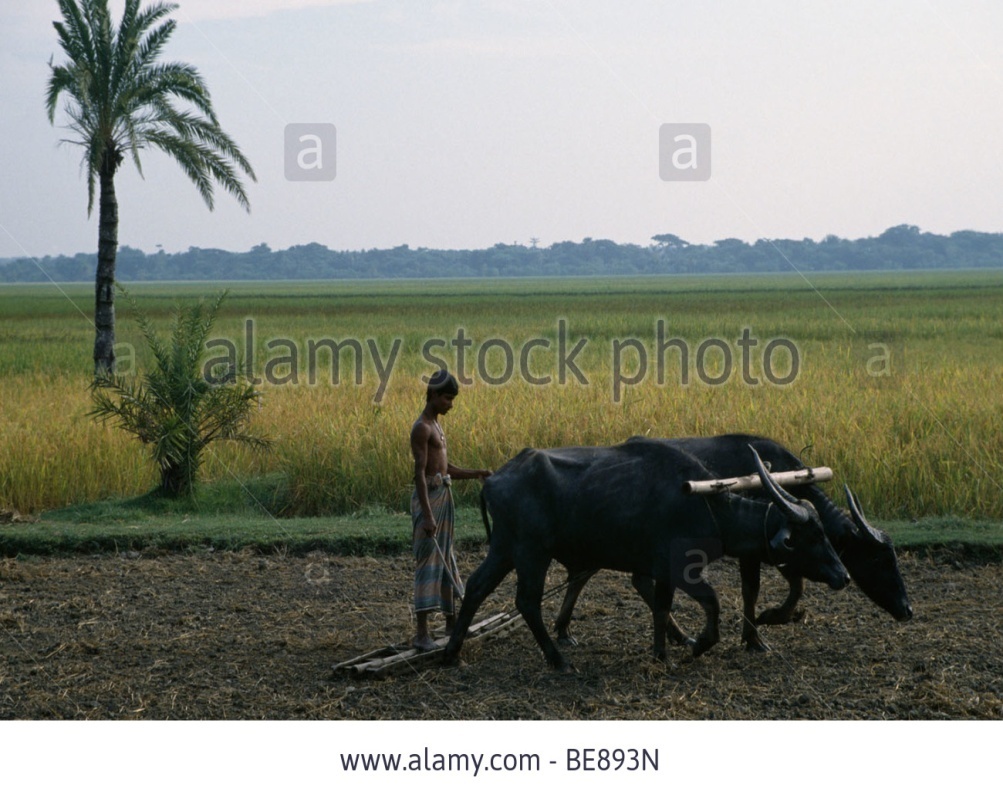 মাটির প্রকৃতি ও স্থানভেদে উঁচু বেড তৈরি করতে হবে।
৪-৫ বার চাষ ও মই দিয়ে মাটি ঝুরঝুরে করে নিতে হবে।
টমেটোর জমিতে সার প্রয়োগের পরিমাণ
জোড়ায় কাজ
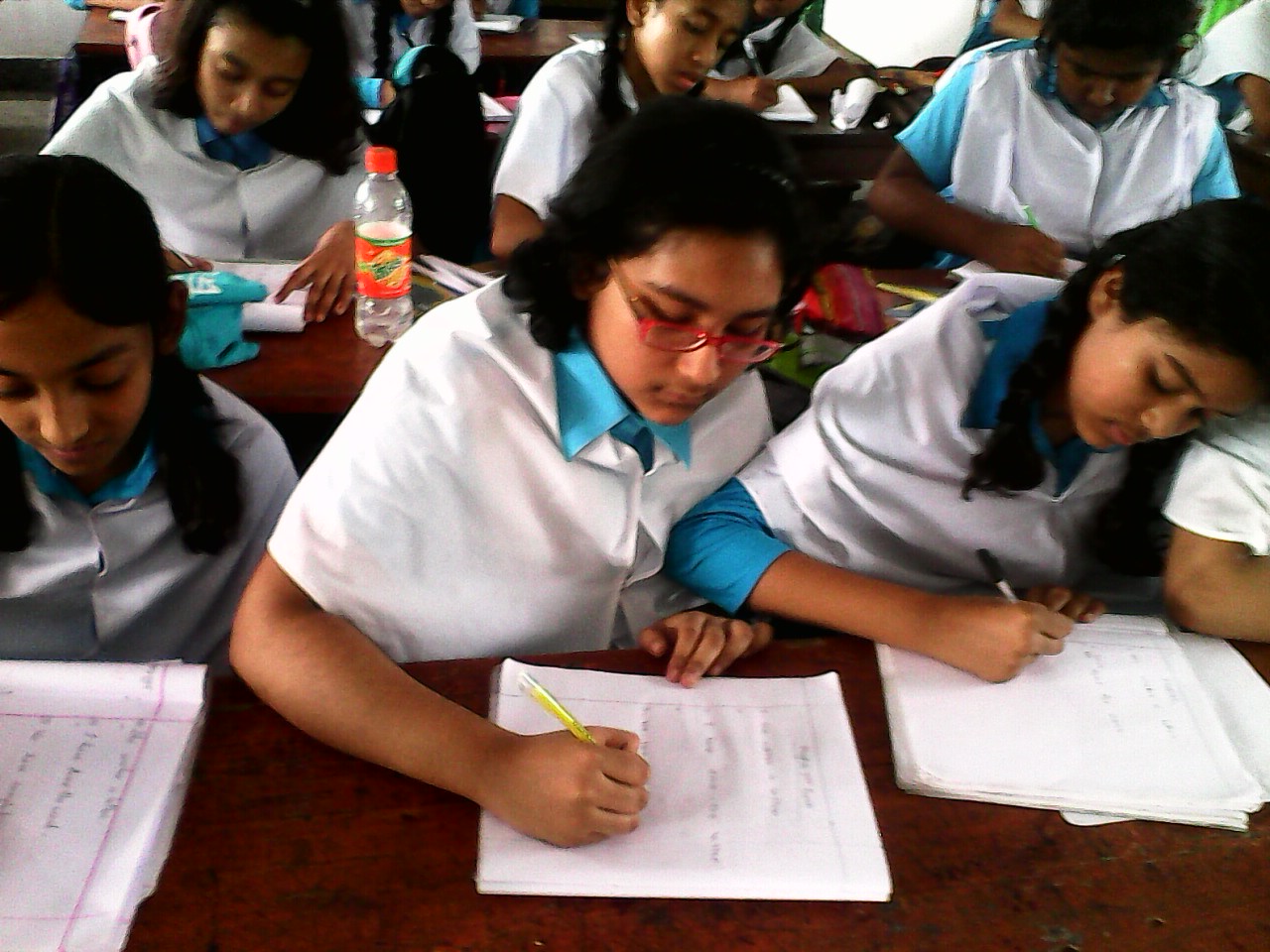 তোমার বাড়ির পাশের ৫ শতক জমি কীভাবে প্রস্তুত করবে?
টমেটোর চারা রোপণ
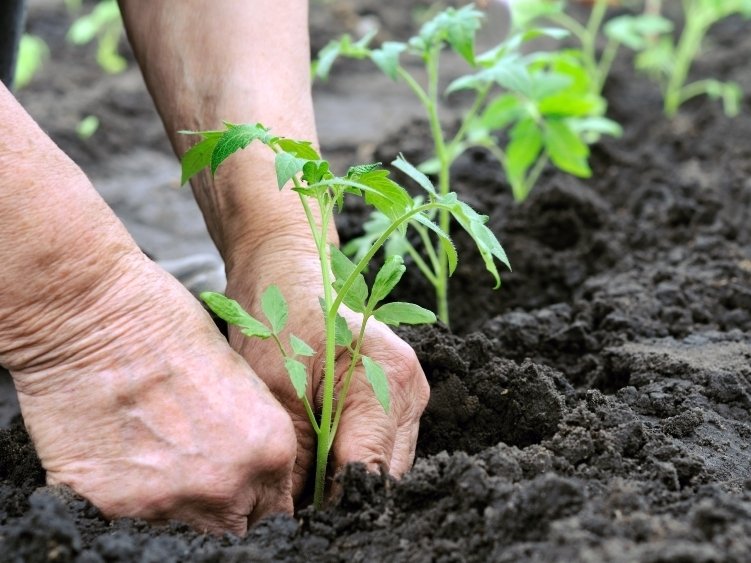 চারার বয়স ৩০-৩৫ দিন হলে রোপণের উপযোগী হয়।
আন্তঃপরিচর্যা
গাছে বাঁশের খুঁটি দিয়ে ঠেকনা দিতে হবে।
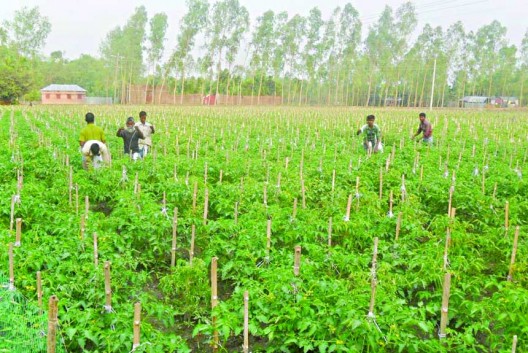 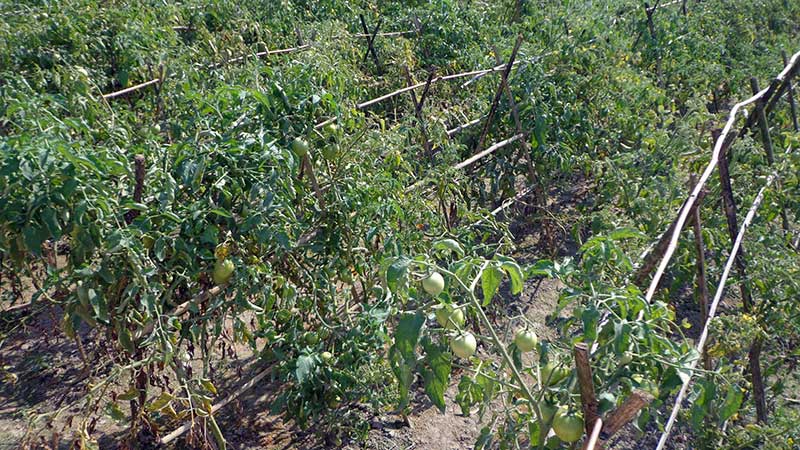 প্রথম ফুলের গোছার ঠিক নিচের কুশিটি ছাড়া সব পার্শ্ব কুশি ছাঁটাই করতে হবে।
জমিকে নিয়মিত আগাছামুক্ত রাখতে হবে।
দলগত  কাজ
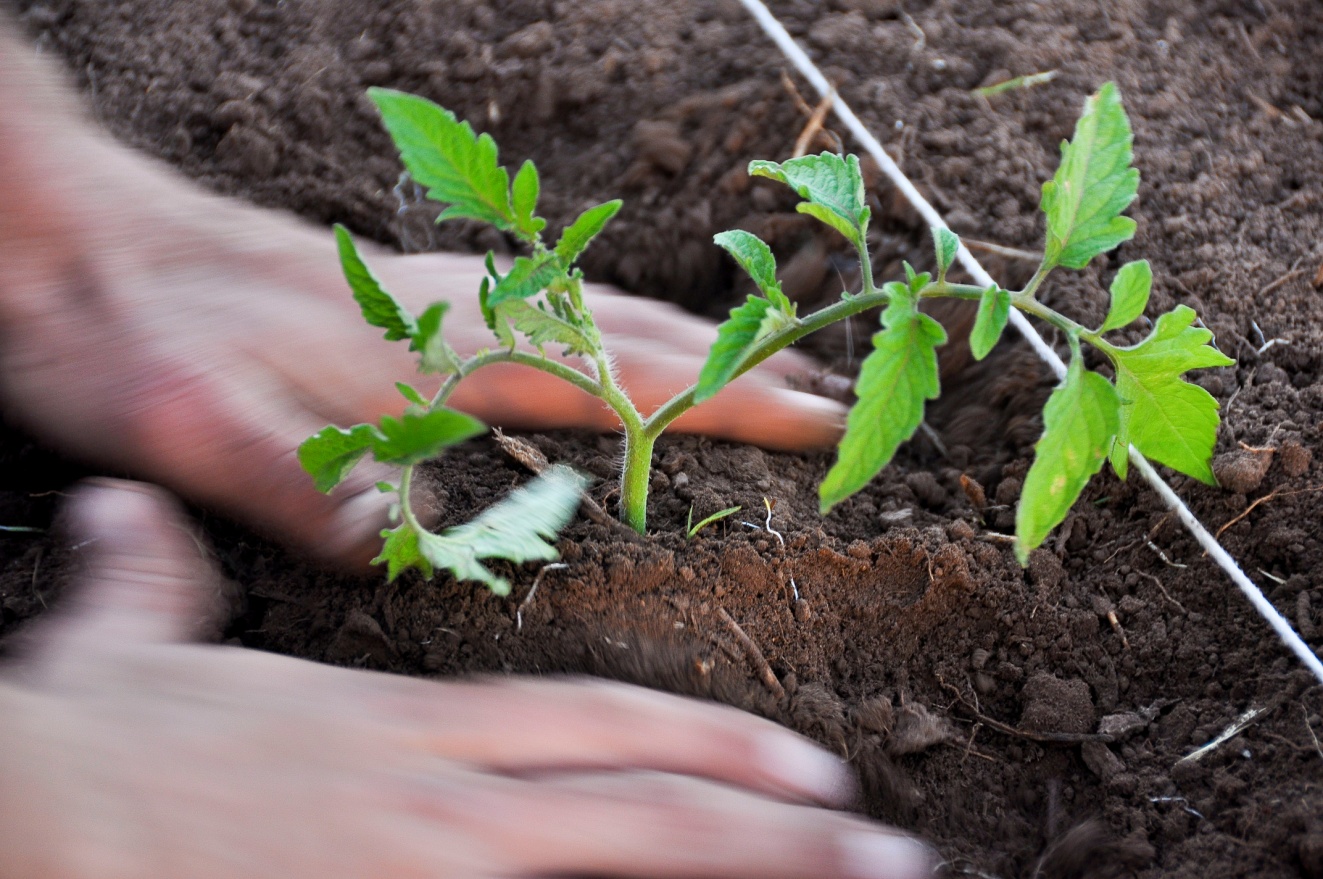 টমেটোর চারা রোপণ ও আন্তপরিচর্যা পদ্ধতি আলোচনা করে খাতায় লেখ।
মূল্যায়ন
1। এদের মধ্যে টমেটোর কোন জাতটি বিদেশ থেকে আমদানি করা?
ক) রতন
খ) অক্সহার্ট
গ) লালিমা
ঘ) বারি হাইব্রিড টমেটো
২। প্রতি হেক্টরে টমেটো চাষের জন্য কত গ্রাম বীজ প্রয়োজন?
ক) ১০০ গ্রাম
খ) ২০০ গ্রাম
গ) ৩০০ গ্রাম
ঘ) ৪০০ গ্রাম
মূল্যায়ন
৩। কেন বীজ গজানোর ৮-১০ দিন পর চারা তুলে দ্বিতীয় বীজতলায় বপন করতে হয় ?
ক) এতে চারা বেশি ফলন হয়।
খ) এতে দুর্বল চারা পাওয়া যায়।
গ) অনেক চারা উৎপাদন করা যায়।
ঘ) এতে সবল চারা পাওয়া যায়।
৪। টমেটোতে কী কী  ভিটামিন রয়েছে?
i) ভিটামিন এ
ii) ভিটামিন বি
iii) ভিটামিন সি
নিচের কোনটি সঠিক
ক) i ও ii
খ) i ও iii
গ) ii ও iii
ঘ) i, ii ও iii
বাড়ির কাজ
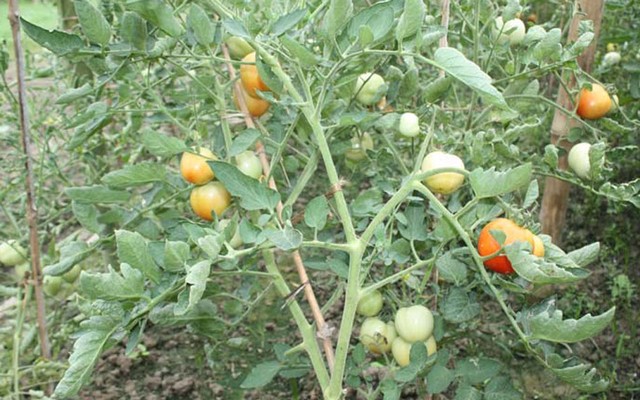 টমেটো চাষ ও আন্তঃপরিচর্যার পদ্ধতি বর্ণনা  কর।
সবাইকে ধন্যবাদ
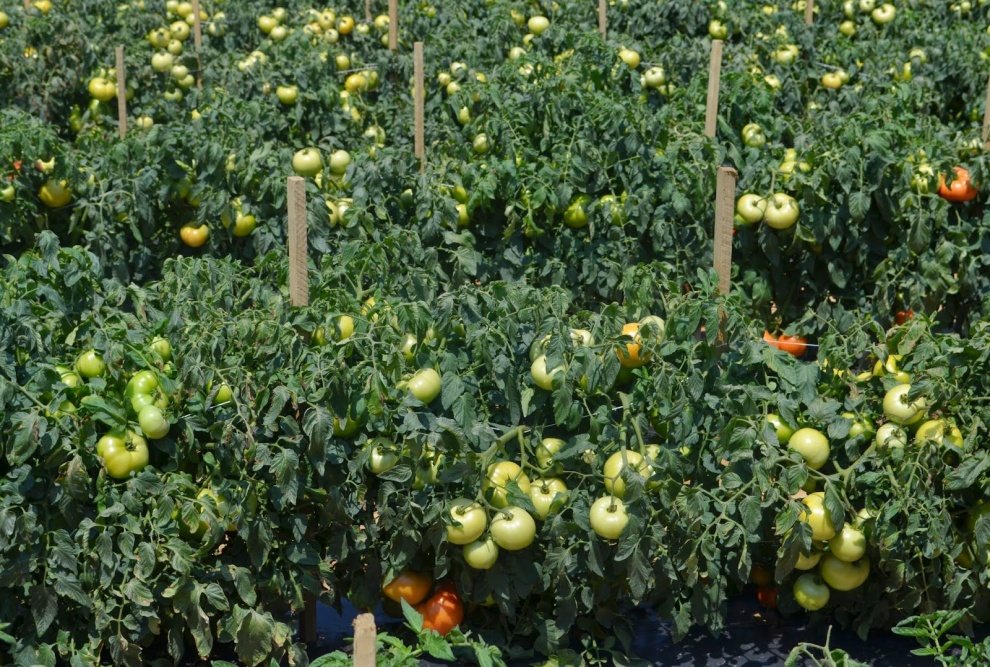